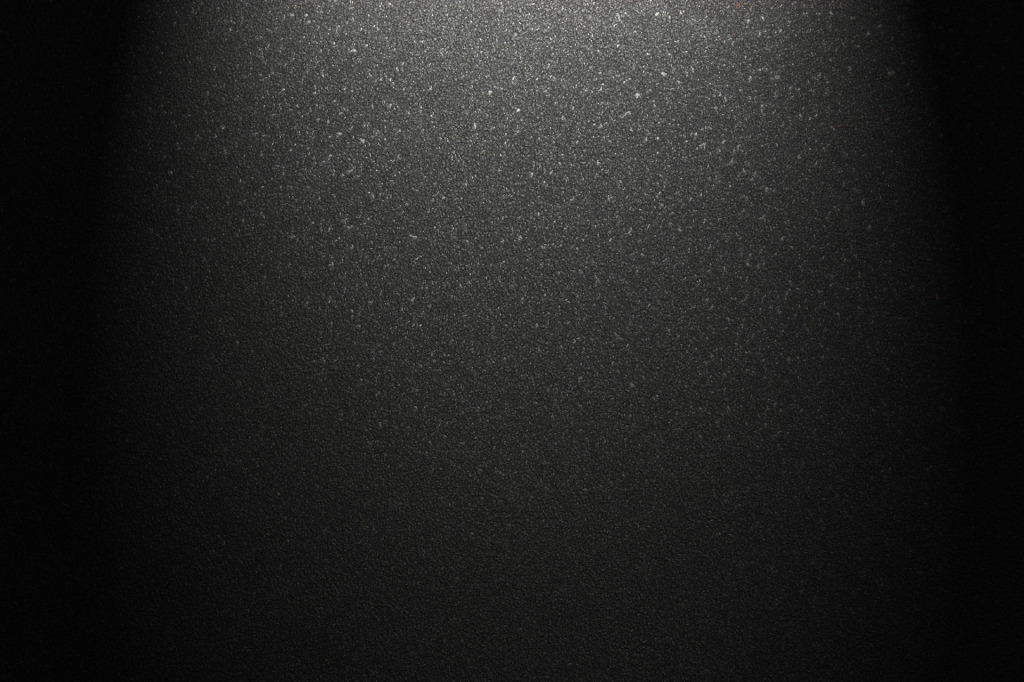 LOGO
2
0
2
0
BUSINESS REPORT
Free PowerPoint template
Here is where your presentation begins
https://www.freeppt7.com
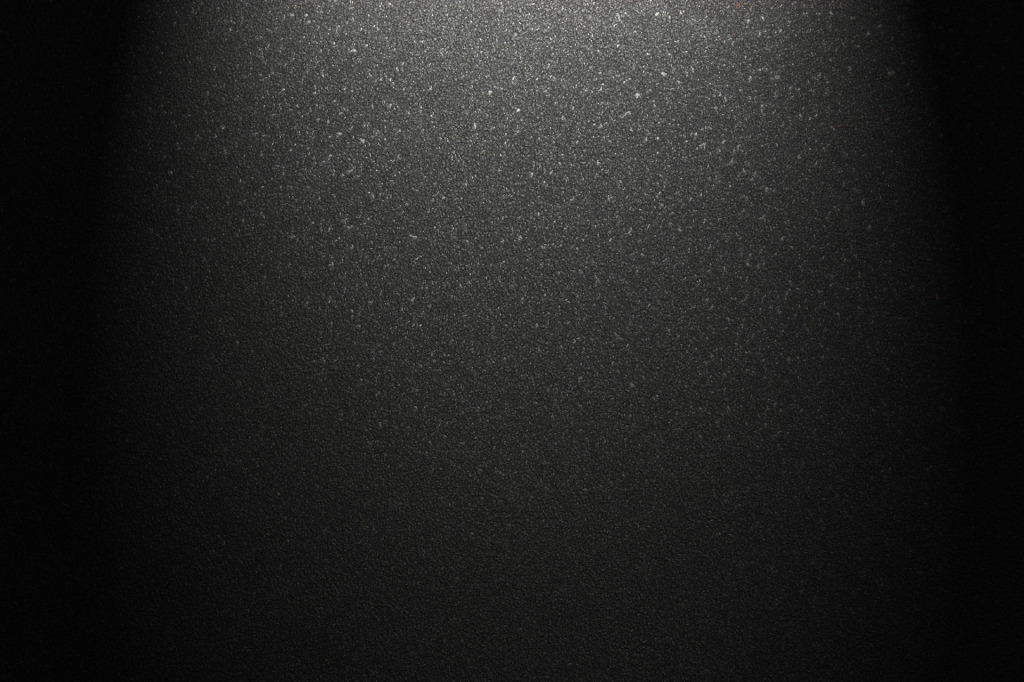 NTRODUCTION
You can change your favorite color and modify the layout of the chart according to your needs, appropriate addition or deletion of some content, in order to make your report content more vivid, such as the summary of the work report and other presentations, in the modification of the template or the use of template content, as concise and generous as possible, animation effect to not necessarily account for the main factor.
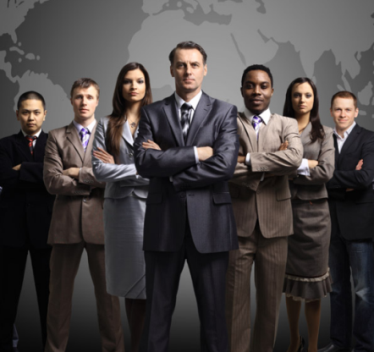 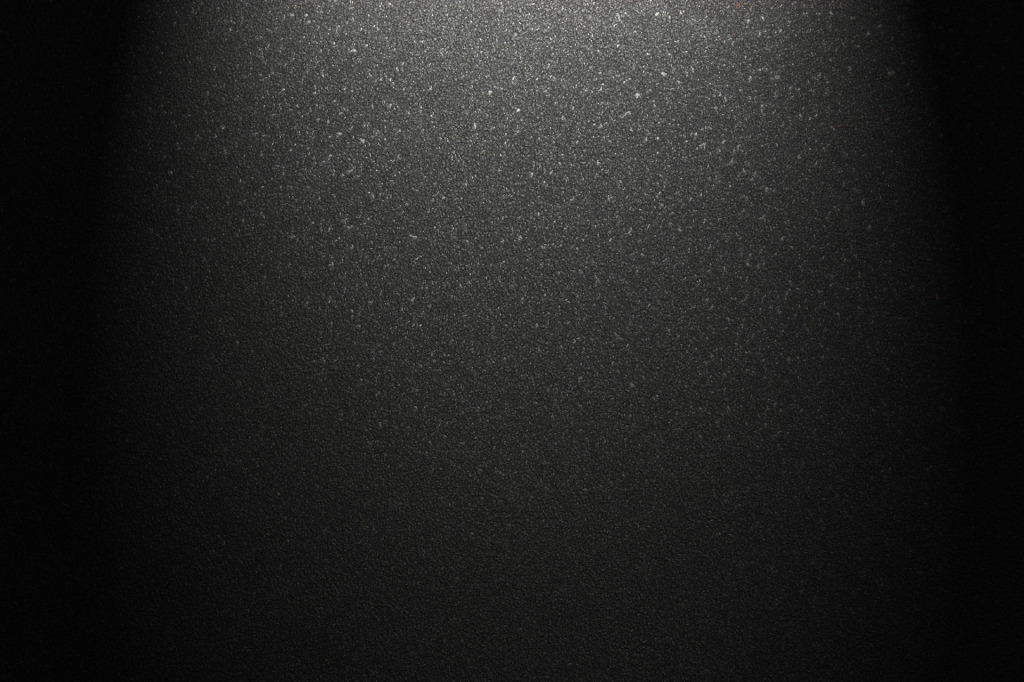 CONTENTS
TEAM MEMBERS
1
2
OVERVIEW OF THE ANNUAL WORK
COMPLETION OF THE WORK
3
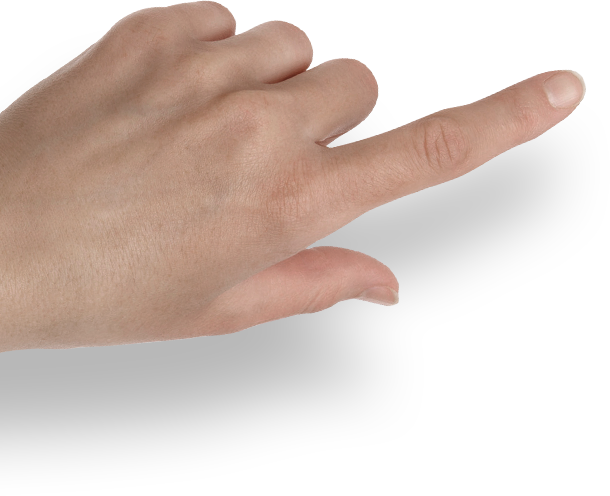 CONTENTS
SUCCESSFUL PROJECT SHOWCASE
4
5
INSUFFICIENT WORK
NEXT YEAR'S WORK PLAN
6
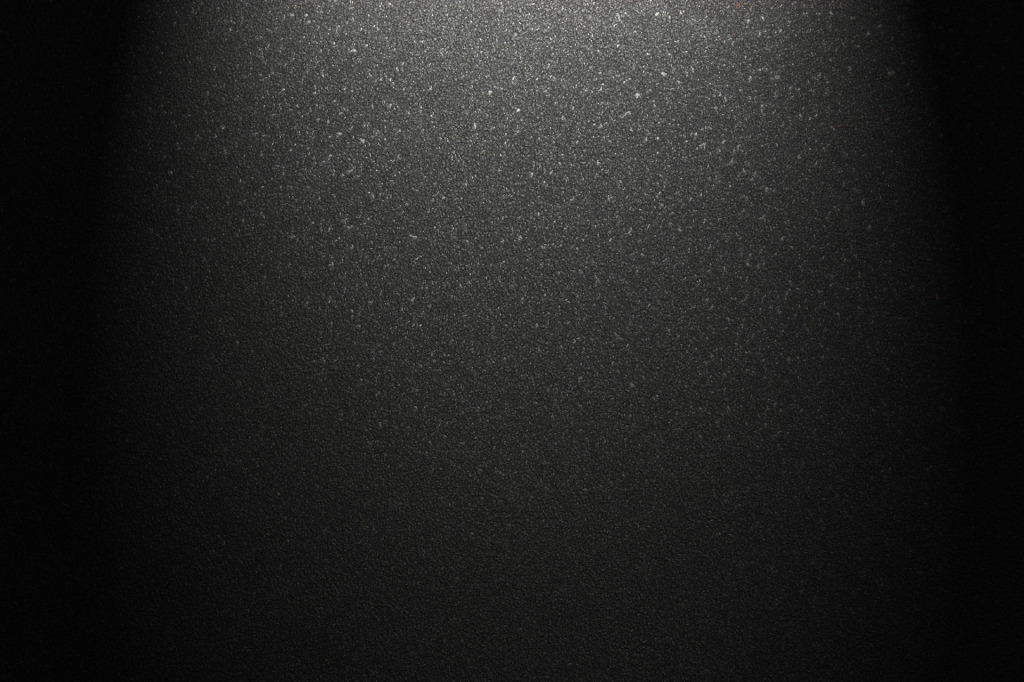 Team members
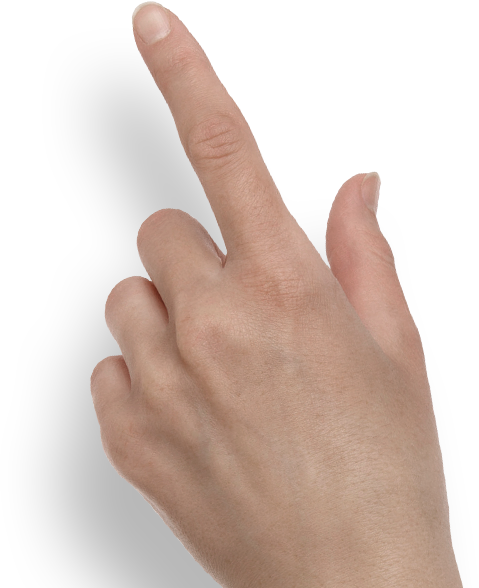 Add a detailed text description here, suggesting that it is relevant to the title and conforms to the overall language style, and the language description is as concise and vivid as possible. Try to control the number of words per slide200within the word, according to statistics the best control of each slide per page5Within minutes. Add a detailed text description here, suggested to be relevant to the title and in line with the overall language style
TEAM DEVELOPMENT
2019
2017
Add a detailed text description here。
Add a detailed text description here。
Add a detailed text description here。
Add a detailed text description here。
2012
Add a detailed text description here。
2018
2020
2016
Add a detailed text description here。
TEAM CULTURE CONSTRUCTION
About us · Core ideas
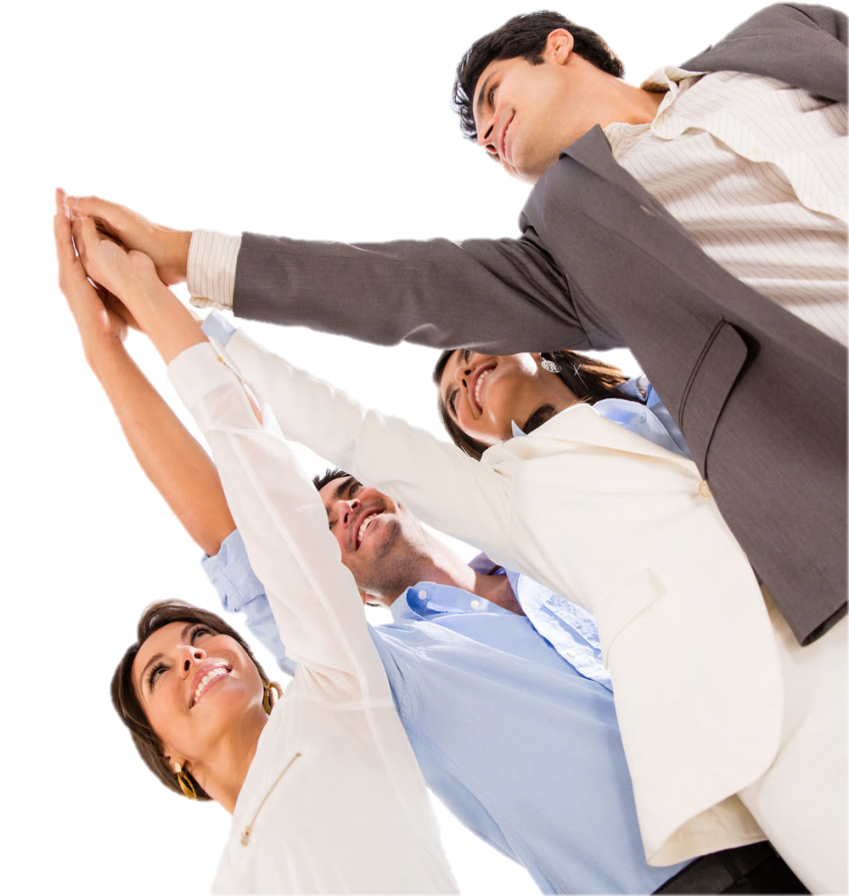 Click here to add a text description, a short question description text, and the text is added here.
Click here to add a title
Click here to add a title
Click here to add a text description, a short question description text, and the text is added here.
Click here to add a text description, a short question description text, and the text is added here.
TEAM MEMBER DESCRIPTION
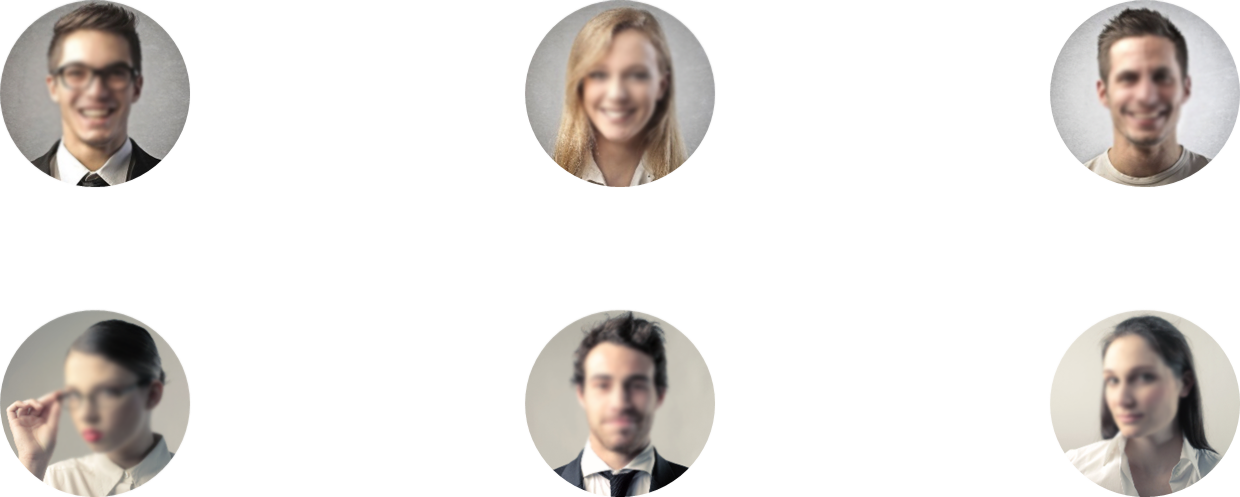 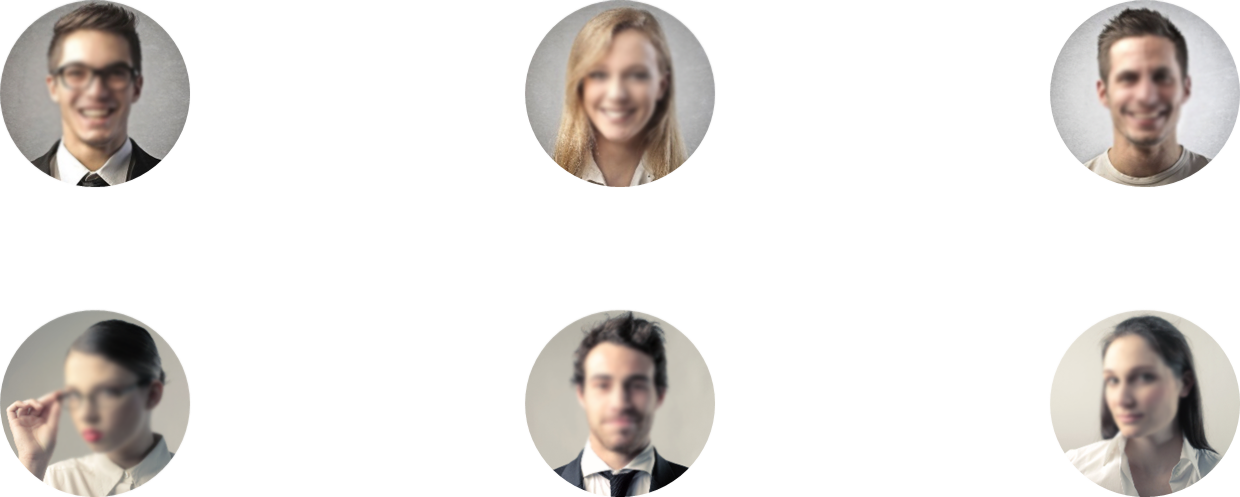 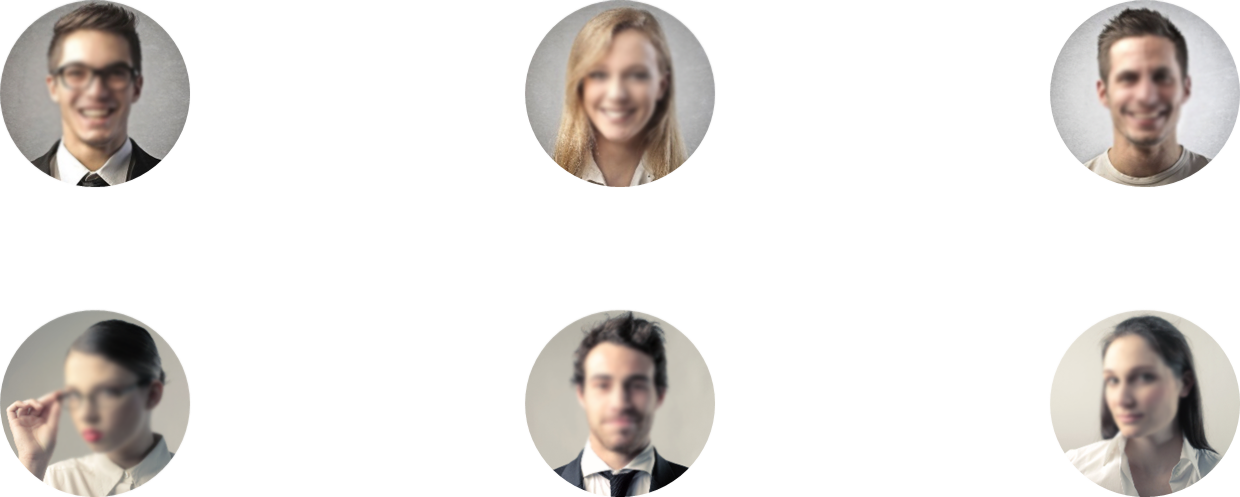 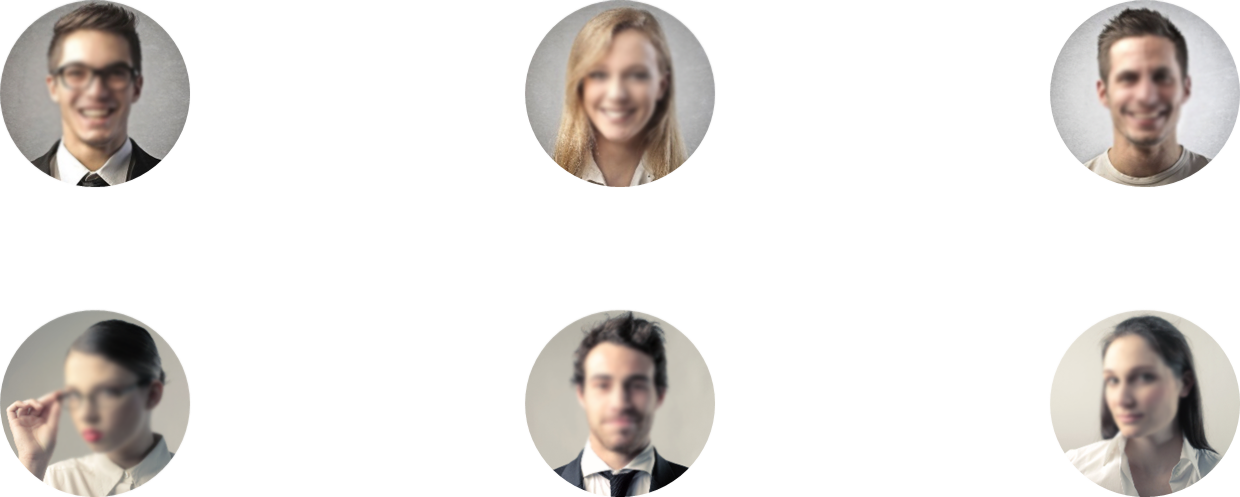 NAME
NAME
NAME
NAME
Company positions
Company positions
Company positions
Company positions
Key functions
Key functions
Key functions
Key functions
Click here to add a text description, a short question description text, and the text is added here.
Click here to add a text description, a short question description text, and the text is added here.
Click here to add a text description, a short question description text, and the text is added here.
Click here to add a text description, a short question description text, and the text is added here.
INTRODUCTION TO CORE MEMBERS
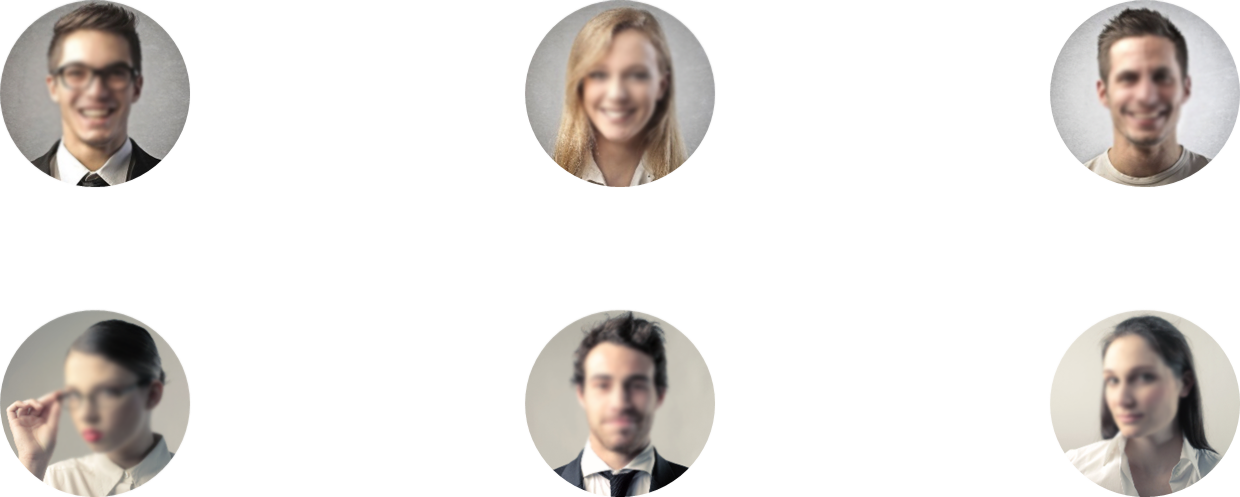 Your name
Company positions
Click here to add a text description, a short question description text, and the text is added here.
2016-2019
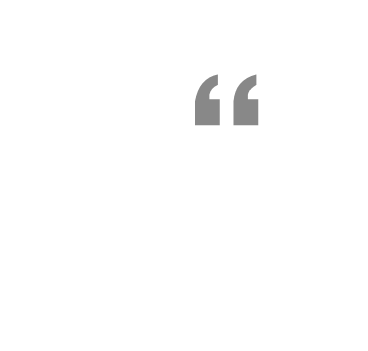 2001-2004
2005-2015
Customers are benefits, talent is wealth, service is life, management is the future
Click here to add a text description, a short question description text, and the text is added here.
Click here to add a text description, a short question description text, and the text is added here.
Click here to add a text description, a short question description text, and the text is added here.
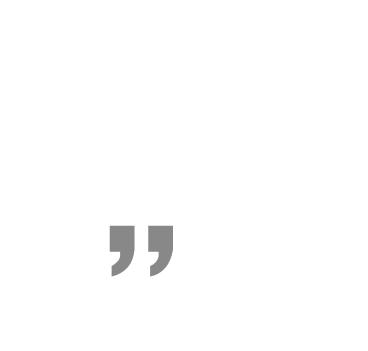 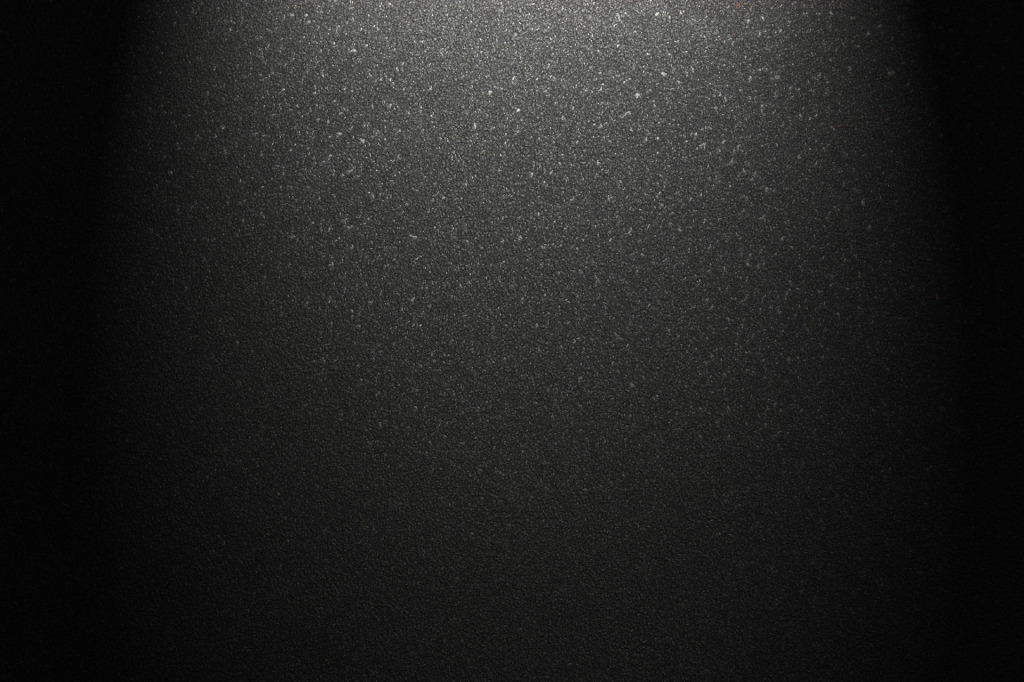 Overview of the annual work
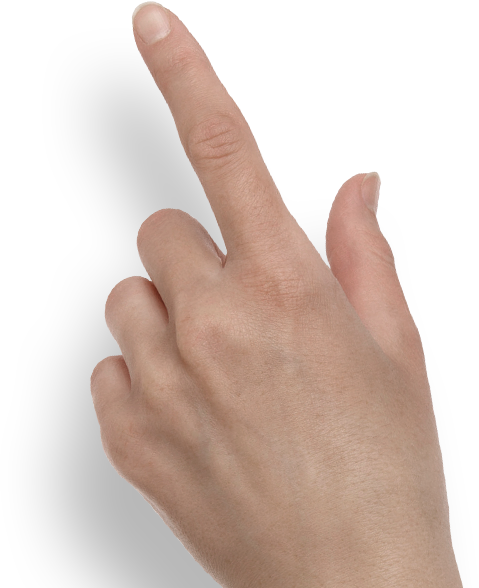 Add a detailed text description here, suggesting that it is relevant to the title and conforms to the overall language style, and the language description is as concise and vivid as possible. Try to control the number of words per slide200within the word, according to statistics the best control of each slide per page5Within minutes.
QUARTERLY NOTE
Q1
Q2
Click here to add a text description, and the text is added here.
Click here to add a text description, and the text is added here.
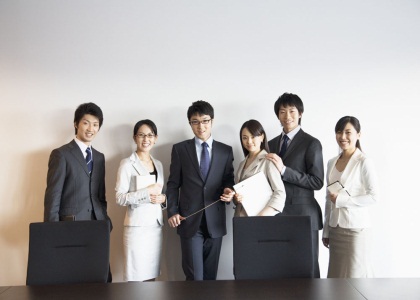 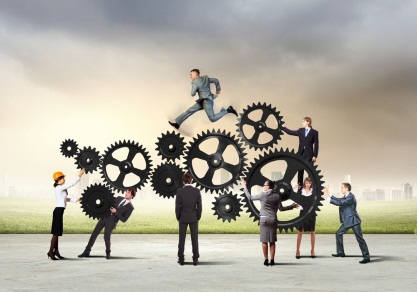 Click here to add a text description, and the text is added here.
。
Click here to add a text description, and the text is added here.
Q4
Q3
OVERVIEW OF THE ANNUAL WORK
Click here to add a text description, a short question description text, and the text is added here.
Add a title
Click on the description of the input chart
Add a title
Click on the description of the input chart
Add a title
Click on the description of the input chart
Add a title
Click on the description of the input chart
Click here to add a title
Click here to add a title
Click here to add a title
2
1
3
Click here to add a text description，and the text is added here.
Click here to add a text description, and the text is added here.
Click here to add a text description, and the text is added here.
OVERVIEW OF THE ANNUAL WORK
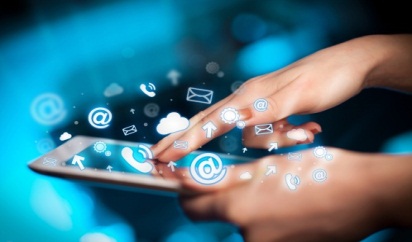 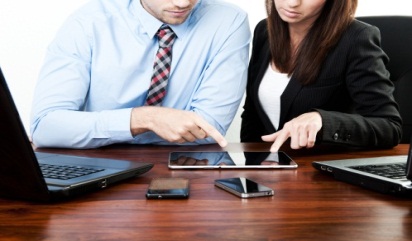 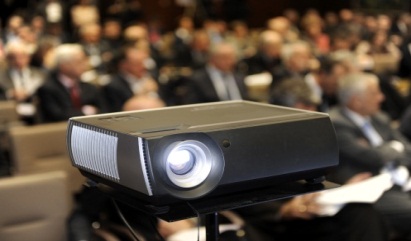 Click here to add a text description, a short question description text, and the text is added here.
OVERVIEW OF THE ANNUAL WORK
Title
Title
Title
Add text description content
Add text description content
Add text description content
Title
Title
Title
Add text description content
Add text description content
Add text description content
OVERVIEW OF THE ANNUAL WORK
Add a title
Click here to add a text description, a short question description text, and the text is added here.
Add a title
Add a title
Add a title
Add a title
Click here to add a text description, and the text is added here.
Click here to add a text description, and the text is added here.
Click here to add a text description, and the text is added here.
Click here to add a text description, and the text is added here.
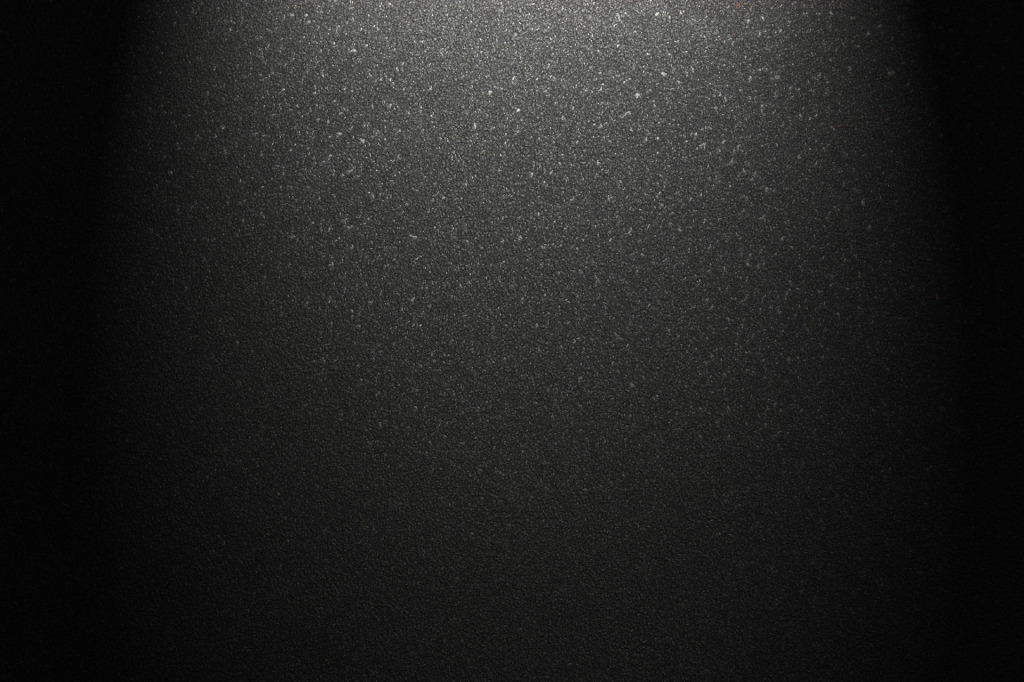 Completion of the work
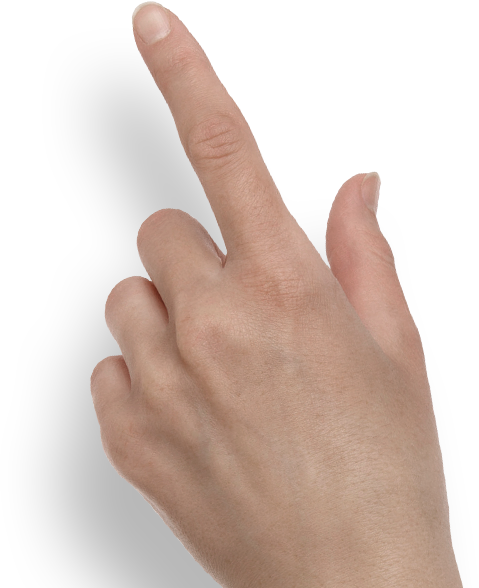 Add a detailed text description here, suggesting that it is relevant to the title and conforms to the overall language style, and the language description is as concise and vivid as possible. Try to control the number of words per slide200within the word, according to statistics the best control of each slide per page5Within minutes.
COMPLETION OF THE WORK
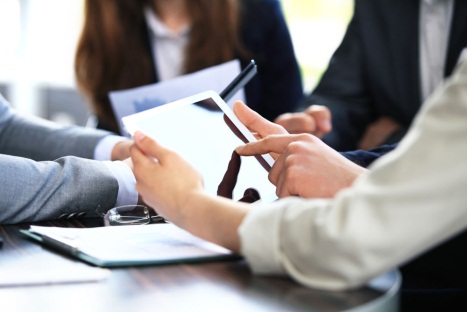 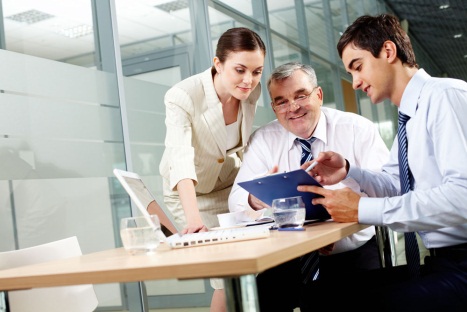 Add text messages
Click here to add a text description, a short question description text, and the text is added here.
Add text messages
Click here to add a text description, a short question description text, and the text is added here.
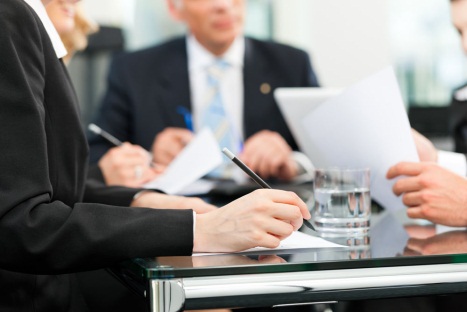 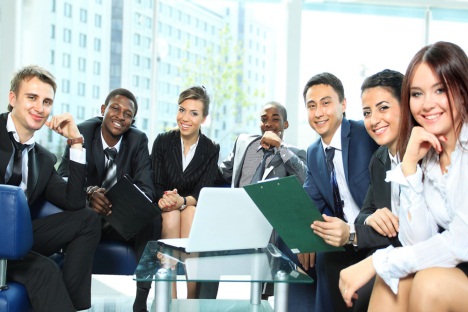 Add text messages
Click here to add a text description, a short question description text, and the text is added here.
Add text messages
Click here to add a text description, a short question description text, and the text is added here.
COMPLETION OF THE WORK
Click here to add a text statement, specifically the text added here
Click here to add a text description, and the text is added here.
Add text
Add text
Add text
Add text
Click here to add a text statement, specifically the text added here
Click here to add a text statementspecifically the text added here
COMPLETION OF THE WORK
Add a text title here
Add a text title here
Click here to add a text description, a short question description text, and the text is added here.
Click here to add a text description, a short question description text, and the text is added here.
1
2
4
3
Add a text title here
Add a text title here
Completion
Click here to add a text description, a short question description text, and the text is added here.
Click here to add a text description, a short question description text, and the text is added here.
COMPLETION OF THE WORK
Title 1
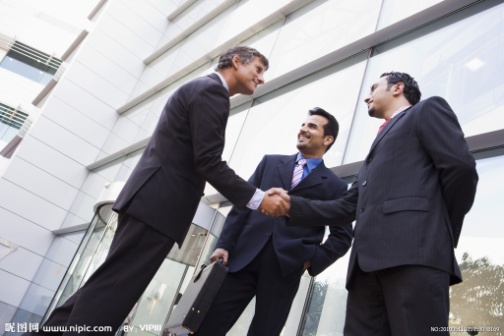 Add text description content Add text description content Add text description content
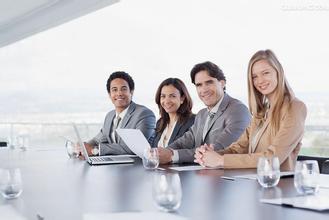 Title 2
Add text description content Add text description content Add text
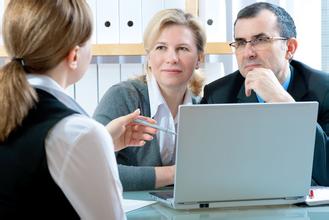 Title 3
Add text description content Add text description content Add text description content Add text description content Add content
1Month
Click here to add a text description, and the text is added here.
2Month
Enter your text title here
Click here to add a text description, and the text is added here.
3Month
Enter your text title here
Click here to add a text description, and the text is added here.
4Month
Enter your text title here
Click here to add a text description, and the text is added here.
Enter your text title here
Click here to add a text description, a short question description text, and the text is added here.
5Month
6Month
Enter your text title here
Click here to add a text description, a short question description text, and the text is added here.
7Month
Enter your text title here
Click here to add a text description, a short question description text, and the text is added here.
8Month
Enter your text title here
Click here to add a text description, a short question description text, and the text is added here.
Enter your text title here
Click here to add a text description, a short question description text, and the text is added here.
9Month
10Month
Enter your text title here
Click here to add a text description, a short question description text, and the text is added here.
11Month
Enter your text title here
Click here to add a text description, a short question description text, and the text is added here.
12Month
Enter your text title here
Click here to add a text description, a short question description text, and the text is added here.
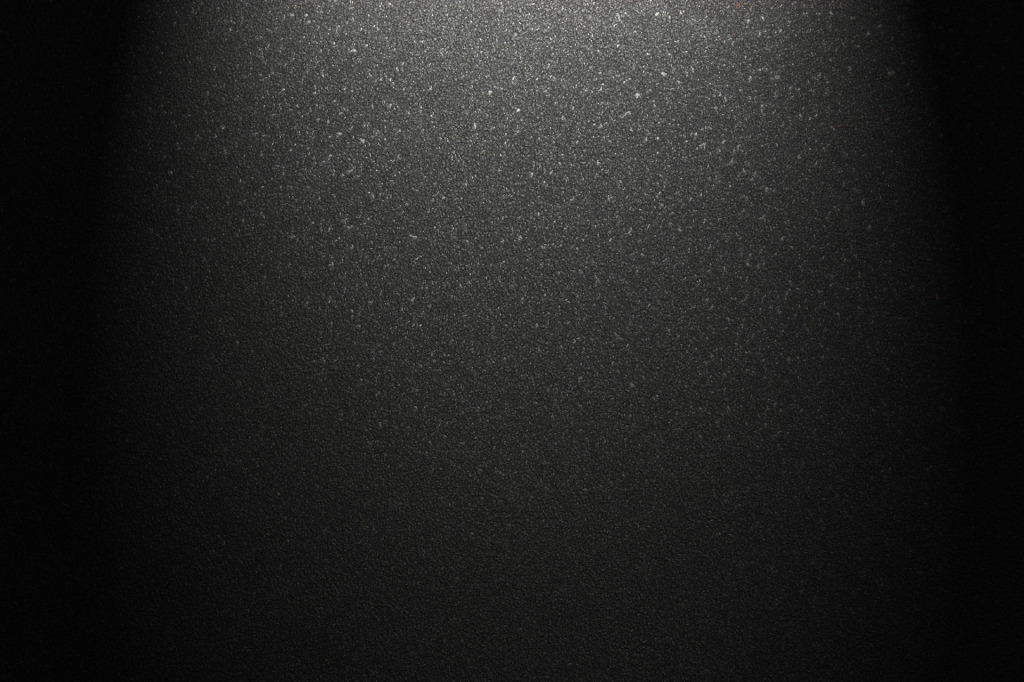 Successful Project Showcase
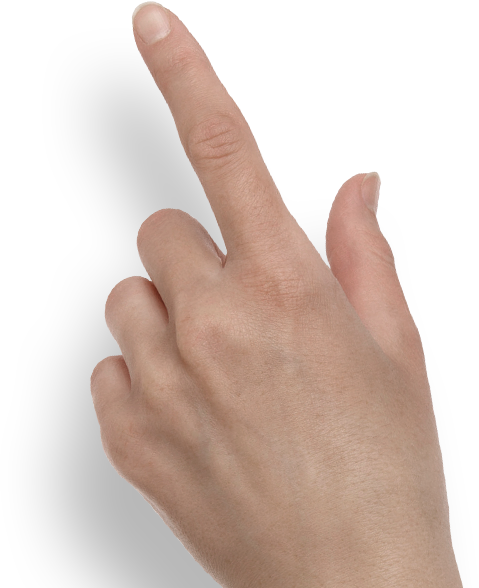 Add a detailed text description here, suggesting that it is relevant to the title and conforms to the overall language style, and the language description is as concise and vivid as possible. Try to control the number of words per slide200within the word, according to statistics the best control of each slide per page5Within minutes. Add a detailed text description here, suggested to be relevant to the title and in line with the overall language style
SUCCESSFUL PROJECT SHOWCASE
Item 2
Click here to add a text description, a short question description text, and the text is added here.
Click here to add a text statement.
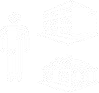 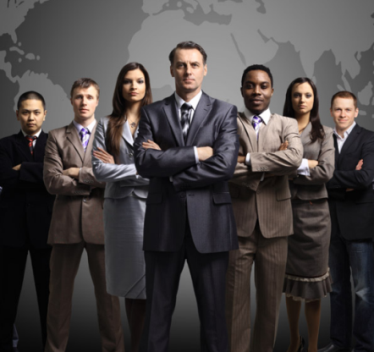 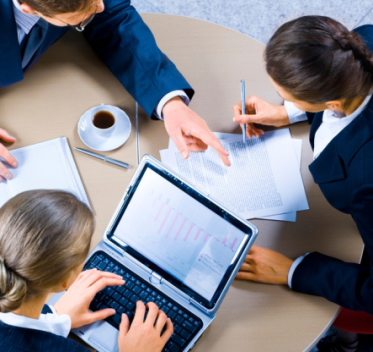 Successful Project
Show
Item 1
Item 3
Click here to add a text statement.
Click here to add a text statement.
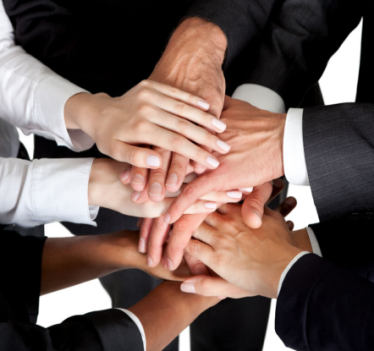 SUCCESSFUL PROJECT SHOWCASE
Project Showcase
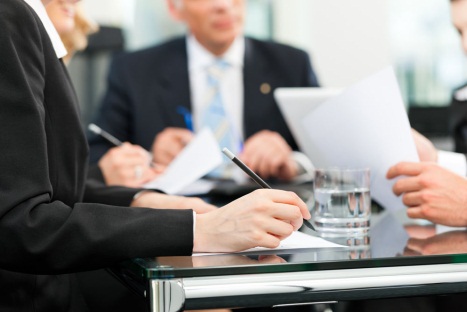 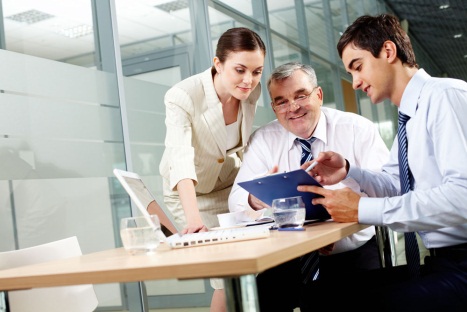 Description 
of the project
Click here to add a text description, a short question description text, and the text is added here.
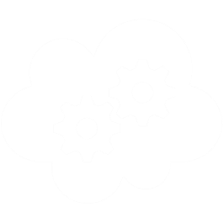 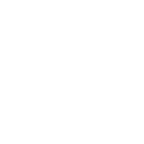 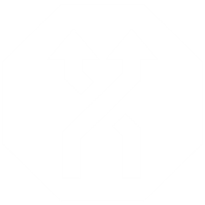 SUCCESSFUL PROJECT SHOWCASE
PROJECT NAME
PROJECT NAME
Click to add text
Click to add text
Click to add text
Click here to add a text statement.
Click here to add a text statement.
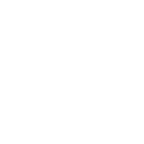 PROJECT NAME
PROJECT NAME
PROJECT NAME
Click here to add a text statement.
Click here to add a text statement.
Click here to add a text statement.
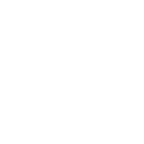 Click here to add a text description, a short question description text, and the text is added here.
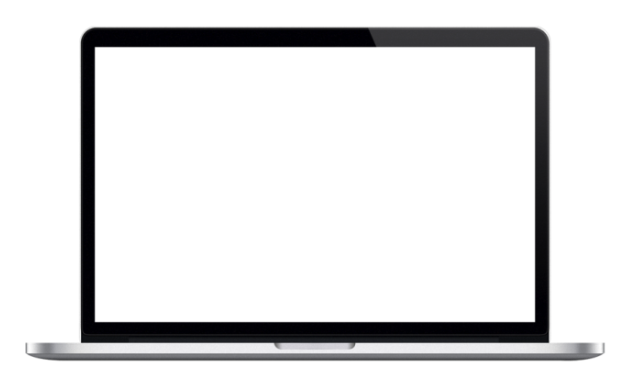 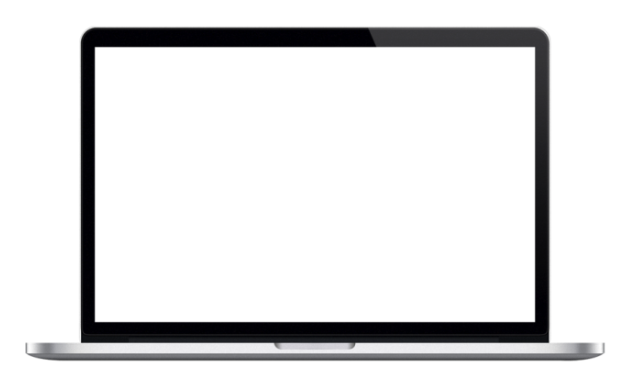 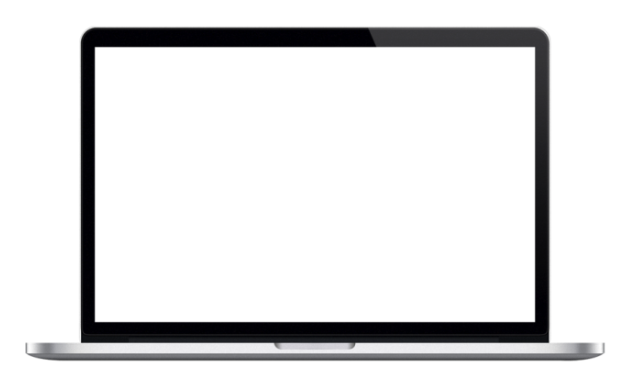 SUCCESSFUL PROJECT SHOWCASE
Click here to add a text description, a short question description text, and the text is added here.
Project Show One
Project Show 2
Project Show 3
Click here to add a text description, a short question description text, and the text is added here.
Click here to add a text description, a short question description text, and the text is added here.
Click here to add a text description, a short question description text, and the text is added here.
SUCCESSFUL PROJECT SHOWCASE
Click to add a title
Click here to add a text description, a short question description text, and the text is added here. Click here to add a text description, a short question description text, and the text is added here.
Add text
Add text
Add text
Add text
Add text
Add text
Add text Add text
SUCCESSFUL PROJECT SHOWCASE
Click here to add a text description, a short question description text, and the text is added here.
Click here to add a text description, a short question description text, and the text is added here.
Enter a subheading
Enter a subheading
1
2
3
4
Enter a subheading
Enter a subheading
Click here to add a text description, a short question description text, and the text is added here.
Click here to add a text description, a short question description text, and the text is added here.
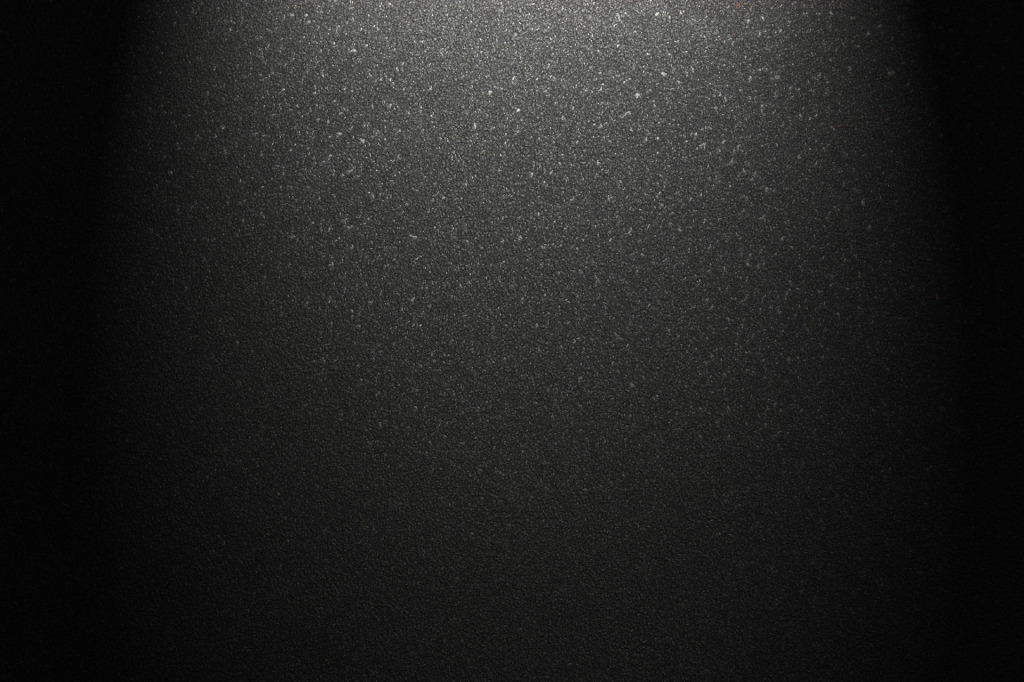 Insufficient work
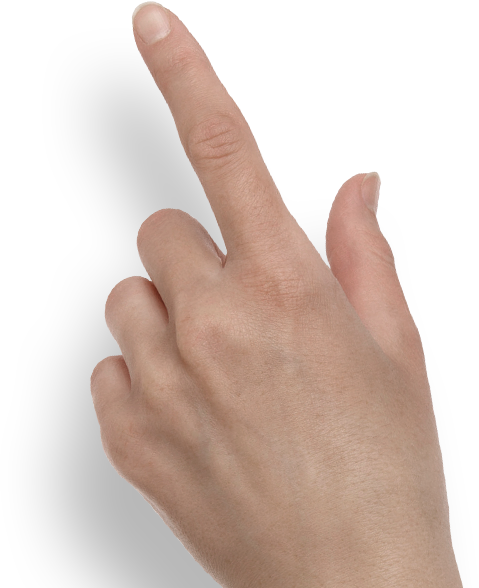 Add a detailed text description here, suggesting that it is relevant to the title and conforms to the overall language style, and the language description is as concise and vivid as possible. Try to control the number of words per slide200within the word, according to statistics the best control of each slide per page5Within minutes.
INSUFFICIENT WORK
Less than two
Less than three
Less than one
Click here to fill in text Content Click here to fill in text content Click here to fill in text content
Click here to fill in text Content Click here to fill in text content Click here to fill in text content
Click here to fill in text Content Click here to fill in text content Click here to fill in text content
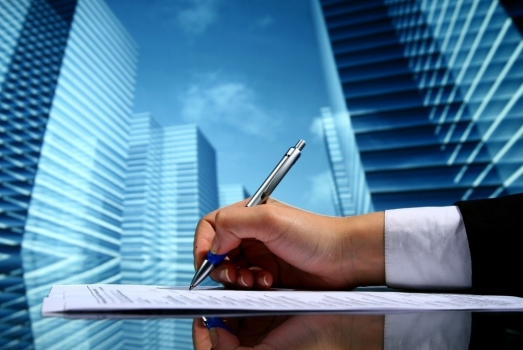 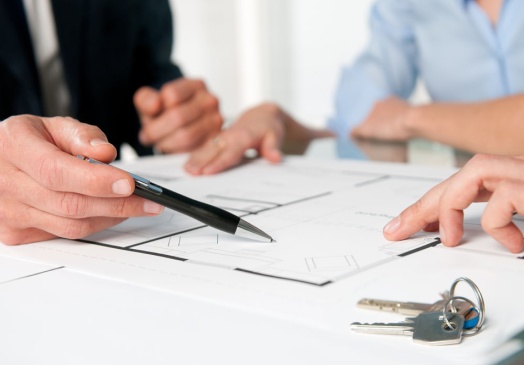 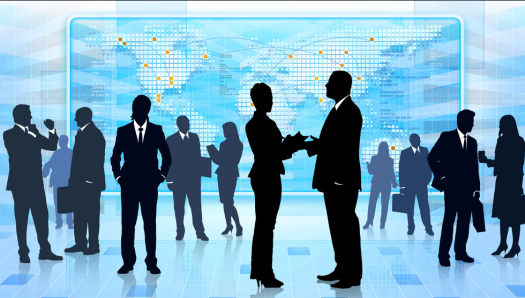 INSUFFICIENT WORK
Make recommendations
Make recommendations
Click here to add a text description, and the text is added here.
Click here to add a text description, and the text is added here.
Highlights
Highlights
Countermeasures1
Countermeasures2
Countermeasures3
Countermeasures4
Make 
recommendations
Make
 recommendations
DetailsClick here to add a text descriptionand the text is added here.
Click here to add a text description, and the text is added here.
Highlights
Highlights
INSUFFICIENT WORK
Add a text title here
Add a text title here
Click here to add a text description, a short question description text, and the text is added here.
Click here to add a text description, a short question description text, and the text is added here.
deficiency 1
deficiencies 2
Add a text title here
Add a text title here
4R
Click here to add a text description, a short question description text, and the text is added here.
Click here to add a text description, a short question description text, and the text is added here.
Deficiencies
4
Deficiencies
3
INSUFFICIENT WORK
Click here to add a text description, a short question description text, and the text is added here.
Enter your
Text
Enter your
Text
Enter your
Text
Enter your
Text
Enter your
Text
Click here to add a text description, a short question description text, and the text is added here.
Click here to add a text description, a short question description text, and the text is added here.
INSUFFICIENT WORK
Add a text title here
Click here to add a text description, a short question description text, and the text is added here.
Insufficient
1
Add a text title here
Add a text title here
Click here to add a text description, a short question description text, and the text is added here.
Insufficient
2
Insufficient
3
Click here to add a text description, a short question description text, and the text is added here.
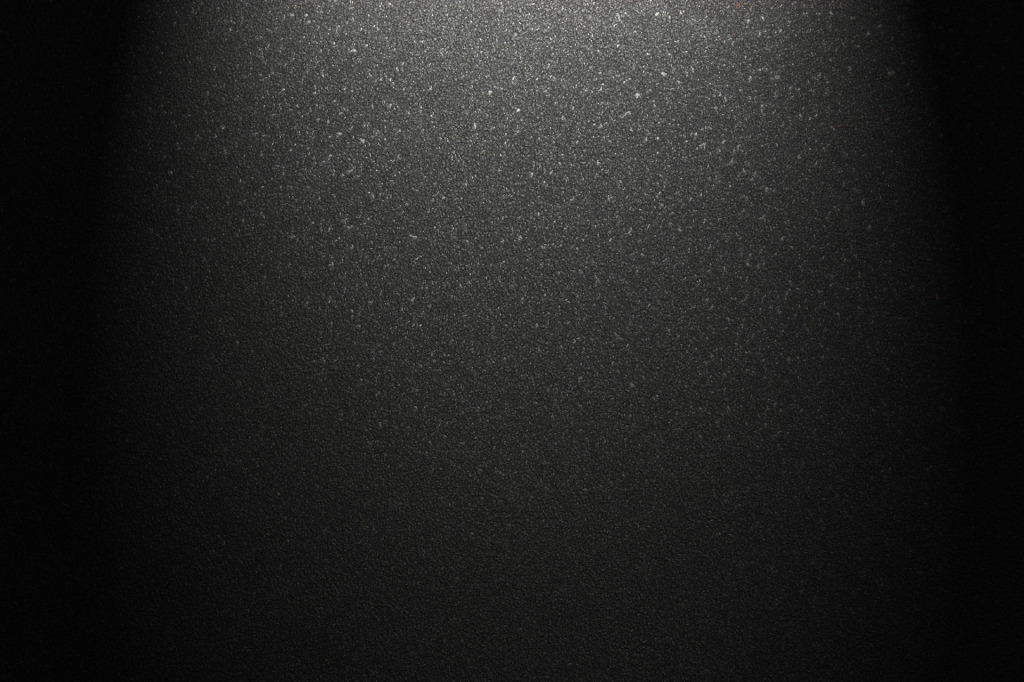 Next year's work plan
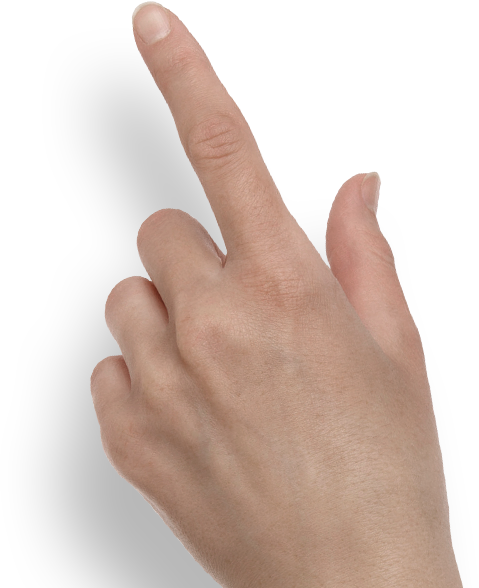 Add a detailed text description here, suggesting that it is relevant to the title and conforms to the overall language style, and the language description is as concise and vivid as possible. Try to control the number of words per slide200within the word, according to statistics the best control of each slide per page5Within minutes.
NEXT YEAR'S WORK PLAN
Add a text title here
Click to enter the text
Click here to add a text description, a short question description text, and the text is added here. Click here to add a text description, a short question description text, and the text is added here.
Click to enter the text
Project 1 Project 2 Project 3 Project 5 Project 5 Project 6
NEXT YEAR'S WORK PLAN
Add a text title here
Click here to add a text statement and a short question description.
Add a text title here
Click here to add a text statement and a short question description.
Add a text title here
Click here to add a text statement and a short question description.
Add a text title here
Click here to add a text statement and a short question description.
Add a text title here
Click here to add a text description, a short question description text, and the text is added here.
NEXT YEAR'S WORK PLAN
Click here to add a text description, a short question description text, and the text is added here.
Click here to add a text description, a short question description text, and the text is added here.
Add a text title here
Add a text title here
Add a text title here
Add a text title here
Click here to add a text description, a short question description text, and the text is added here.
Click here to add a text description, a short question description text, and the text is added here.
NEXT YEAR'S WORK PLAN
Add a text title
Add a text title
Add a text title
Add a text title here
Click here to add a text description, a short question description text, and the text is added here.
Add a text title
Add a text title
Add a text title
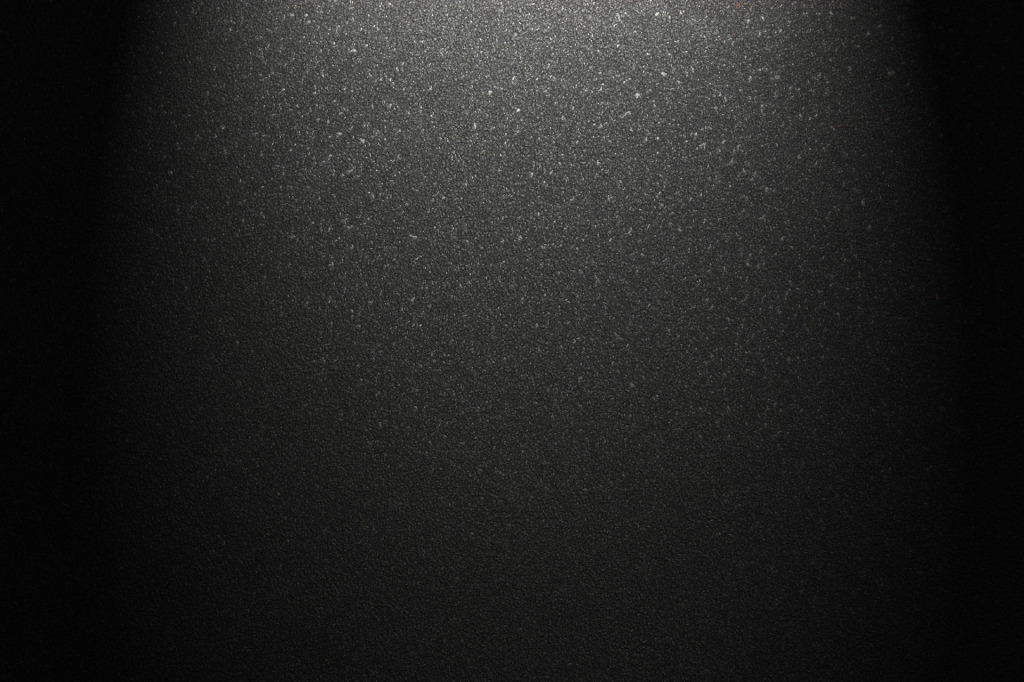 LOGO
Thank you
https://www.freeppt7.com